The Word is His seed, which is able to produce new life (1:18; 1 Pet. 1:22-23)
The Word is His truth, which is absolute and trustworthy (1:18; John 17:17)
The Word is His law of liberty, which sets us free from sin (1:25; John 8:32)
The Word brings us forth when we are born again (i.e., baptized) (1:18; John 3:3-5)
The Word continues to save when implanted in one’s soul (1:21; 1 John 2:14)
Hearing involves receiving the Word with humility (1:21)
Hearing involves carefully observing the Word (1:23-24)
Hearing involves stooping beside and looking into intently (1:25)
I must be constantly active in obeying God’s Word (1:22)
I must be a “doer of the work” (1:25) 
I must be “continuing in it,” literally remain beside constantly (1:25)
Endure trials (1:12)
Love God (1:12)
Resist temptation (1:13-15)
Thank God for every gift (1:17)
Teach others (1:18)
Control temper (1:19)
Put away all wickedness (1:21)
Study and act on His Word (1:21, 25)
Bridle the tongue (1:26)
Care for others, esp. widows (1:27)
Keep unspotted from the world (1:27)
Do not practice partiality (2:1-13)
Work my faith (2:14-26)
If I only hear God’s Word but I am not continuing in it actively and whole-soul-ly:
I am deceiving myself and my own heart (1:22, 26, 16)
I am forgetting what kind of person I am and my purpose (1:23-24)
I am not right with God (1:20)
I am useless to God (1:26)
I am impure and contaminated in God’s eyes (1:27)
I am and will be blessed in what I do (1:25)
Right with God now (1:20)
Blessed by God now (1:12)
Crown of life forever (1:12)
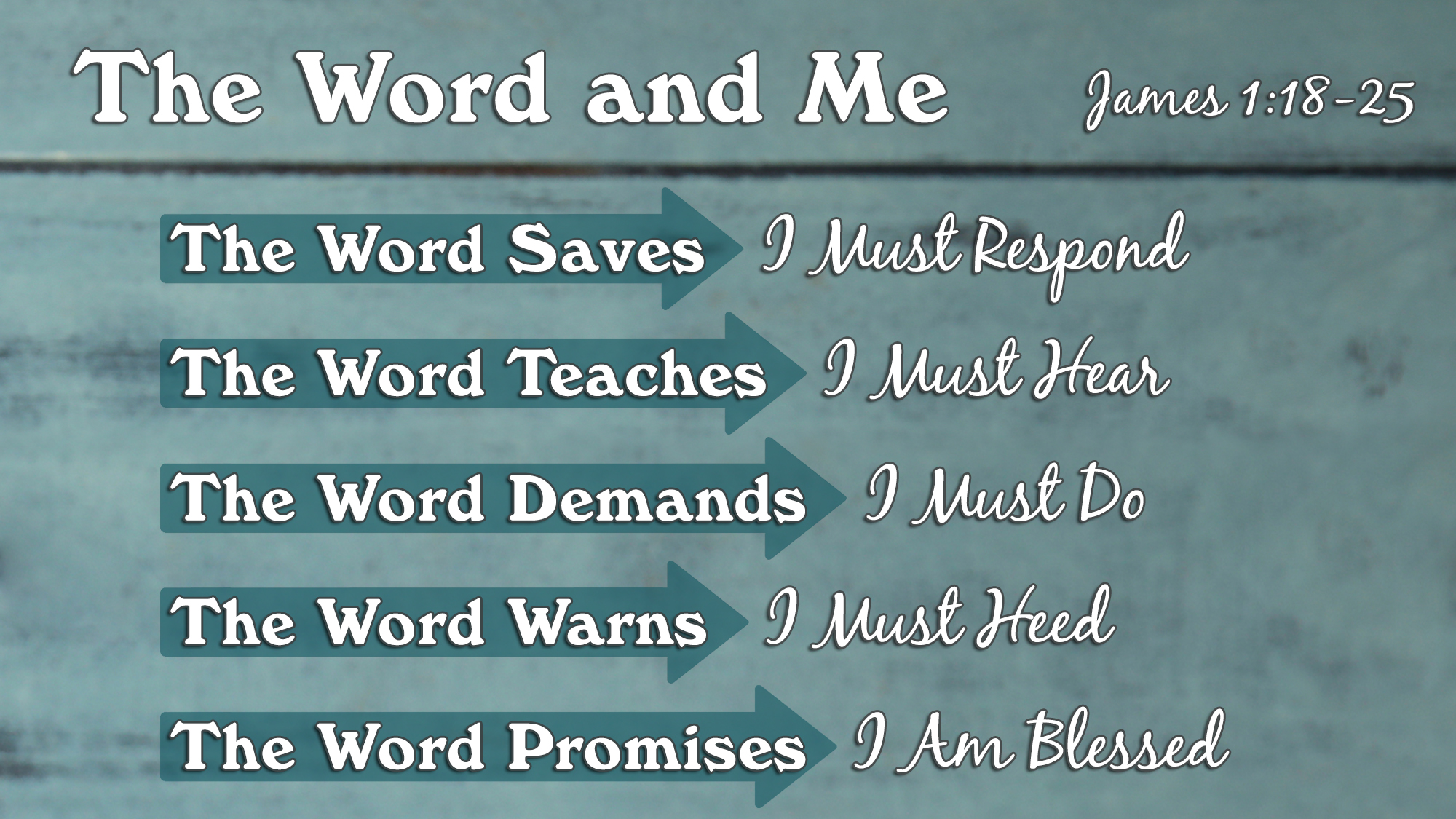 Believe Jesus is the Son of God – John 8:24
Repent of your sins and turn to God – Luke 13:3
Confess your faith in Jesus Christ – Matthew 10:32-33
Be baptized into Christ – Galatians 3:27
God will forgive all of your sins – Acts 2:38
God will add you to His church – Acts 2:47
God will enroll you in heaven – Hebrews 12:23
Serve the Lord faithfully according to the Word – Matthew 25:23